Instant Tickets:
Redefined
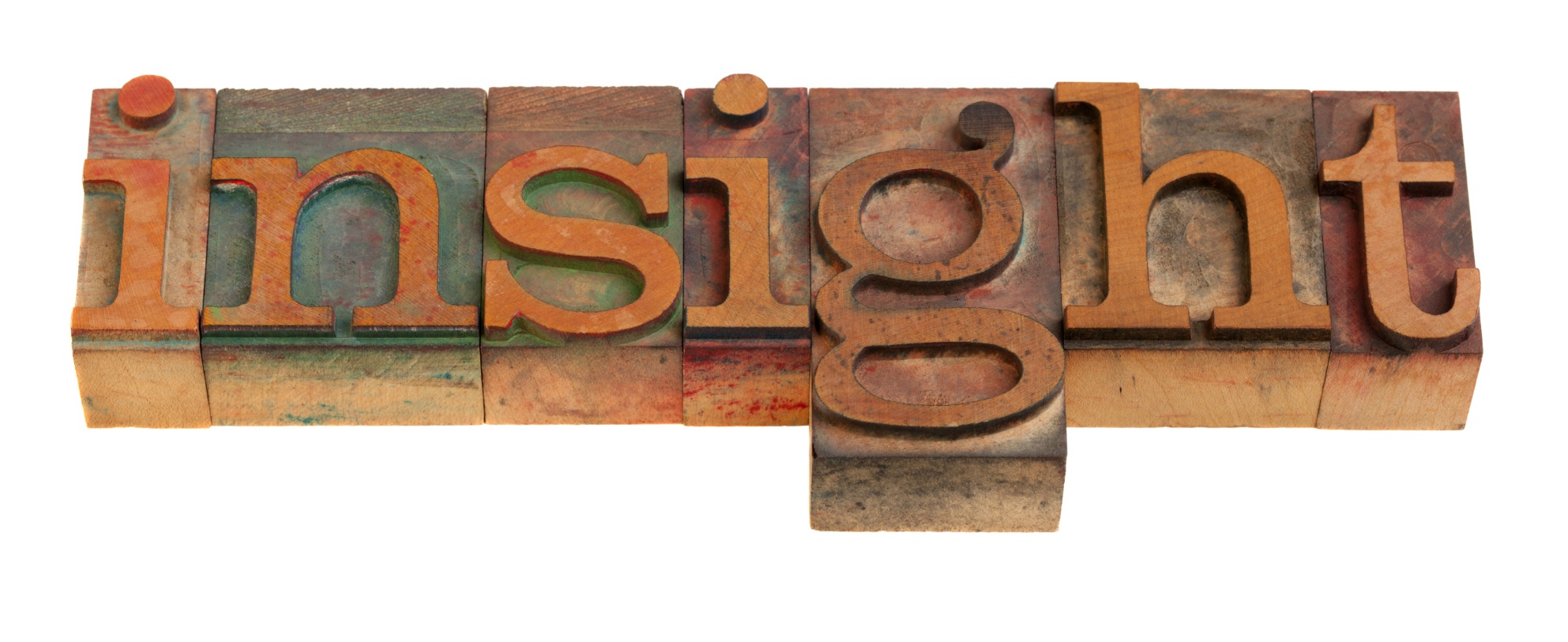 Lotteries want new and innovative products
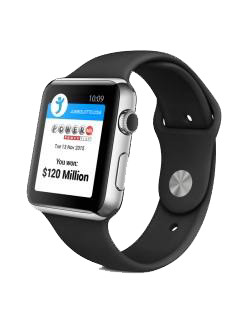 Draw game sales dependent on jackpot size
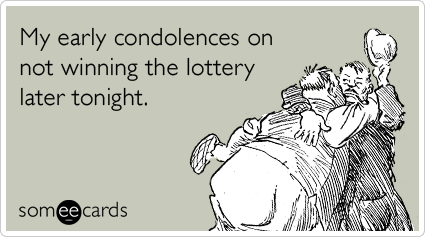 Lottery sales targets consistently increasing
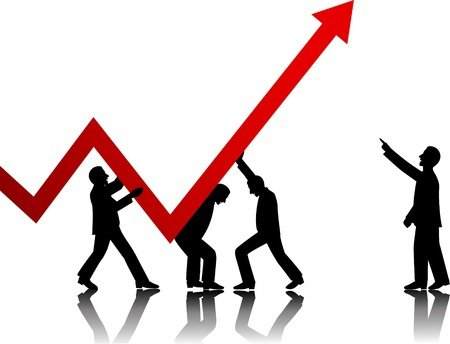 Limitations on just how innovative you can be
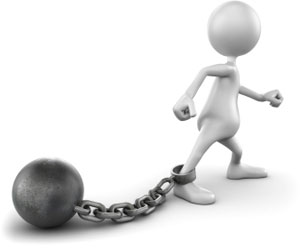 So where’s the Opportunity?
[Speaker Notes: This is where I’d like to introduce myself and my company.]
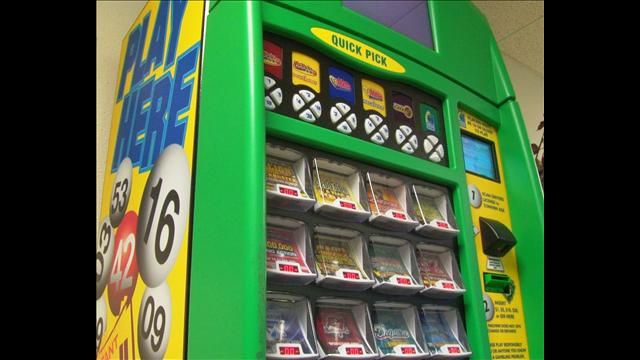 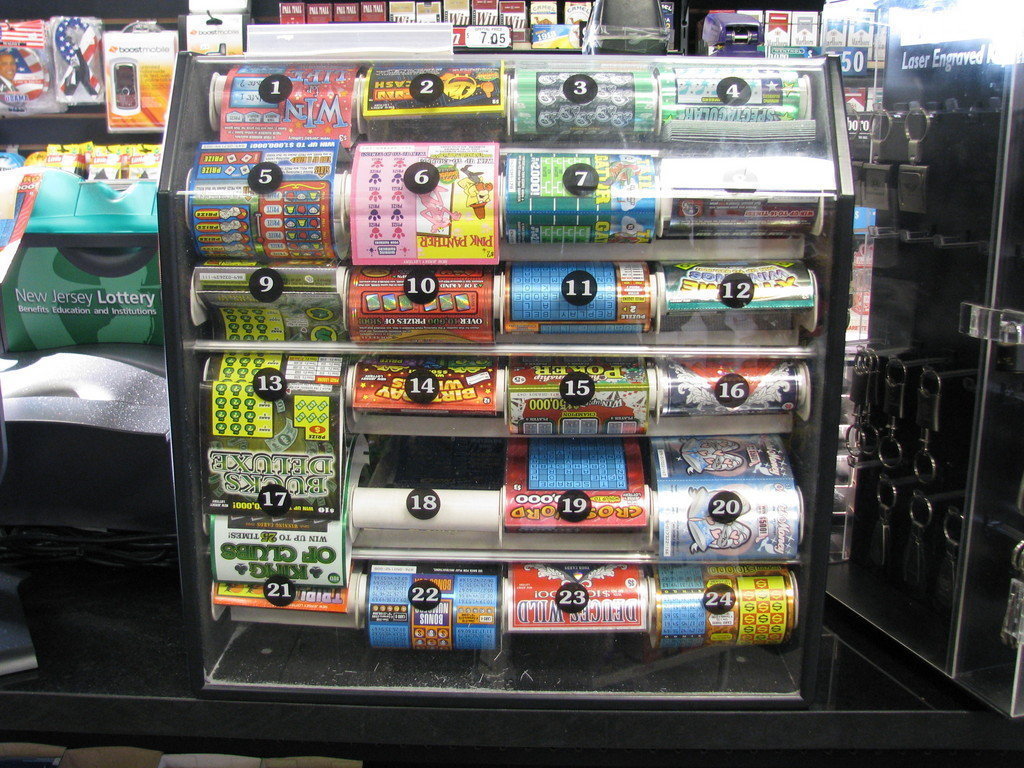 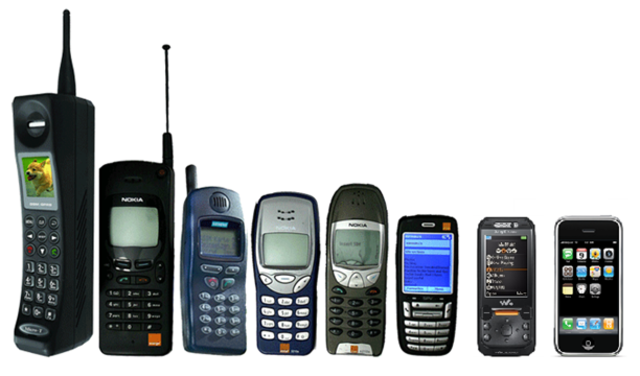 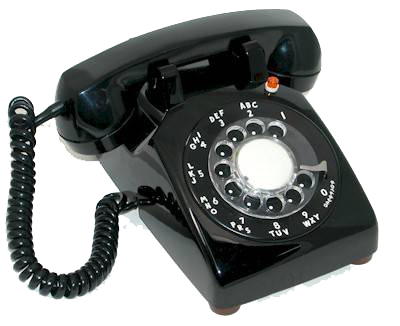 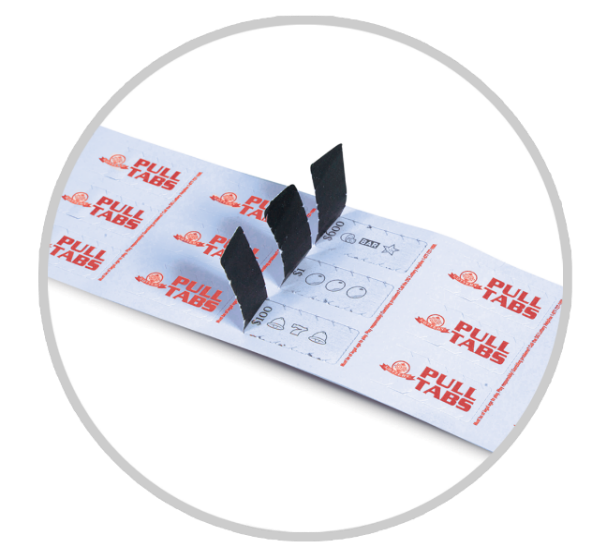 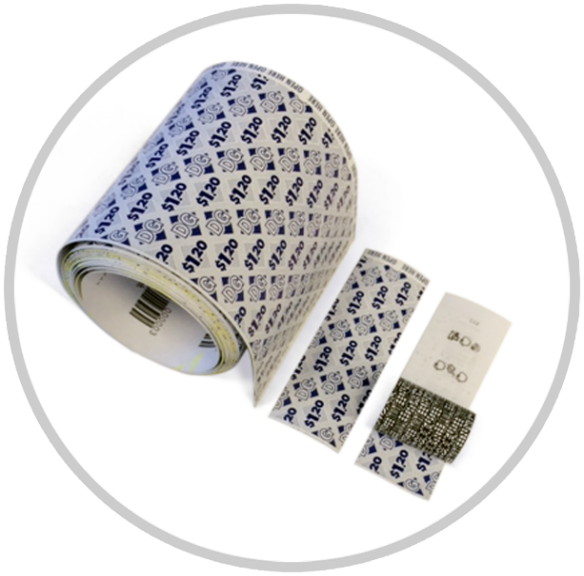 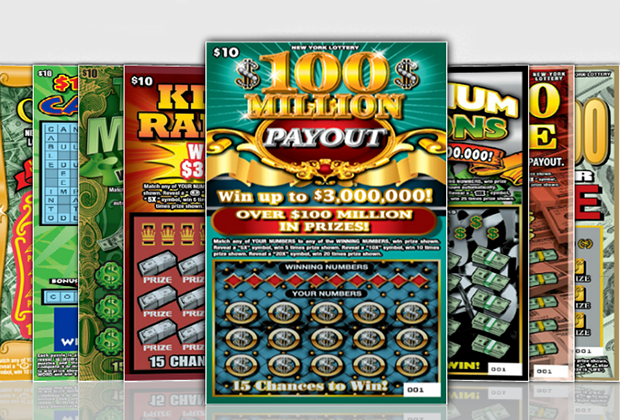 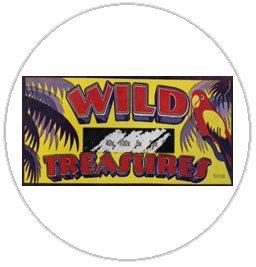 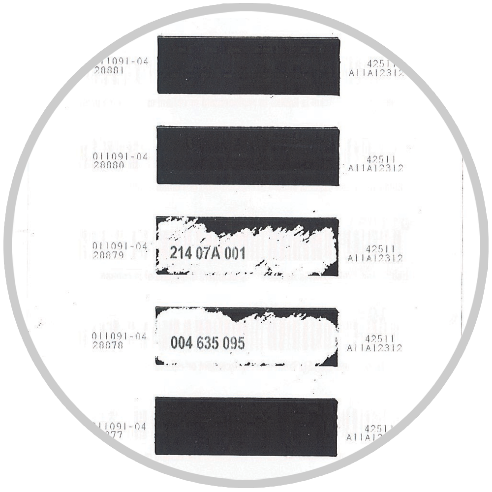 Who can deliver the opportunity?
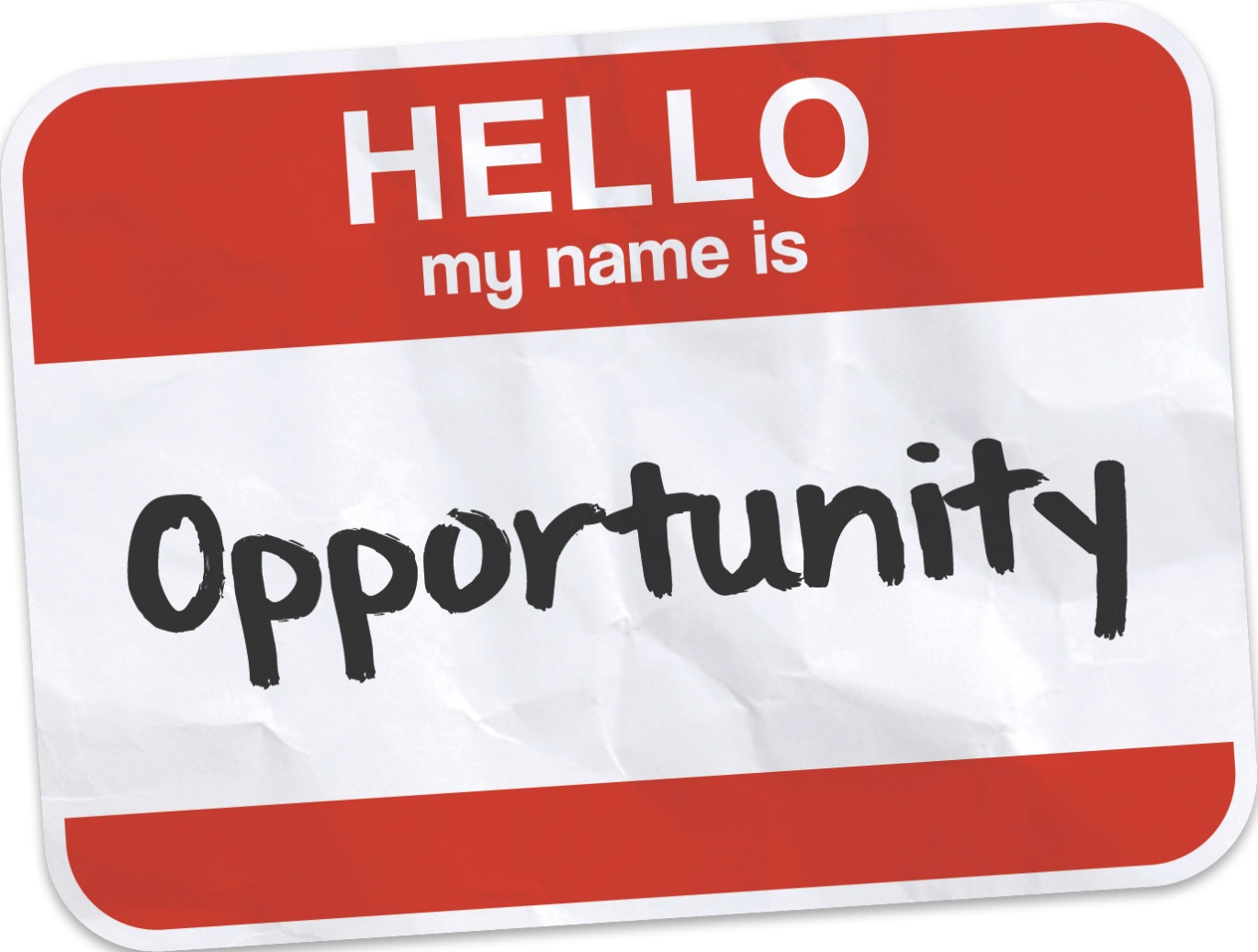 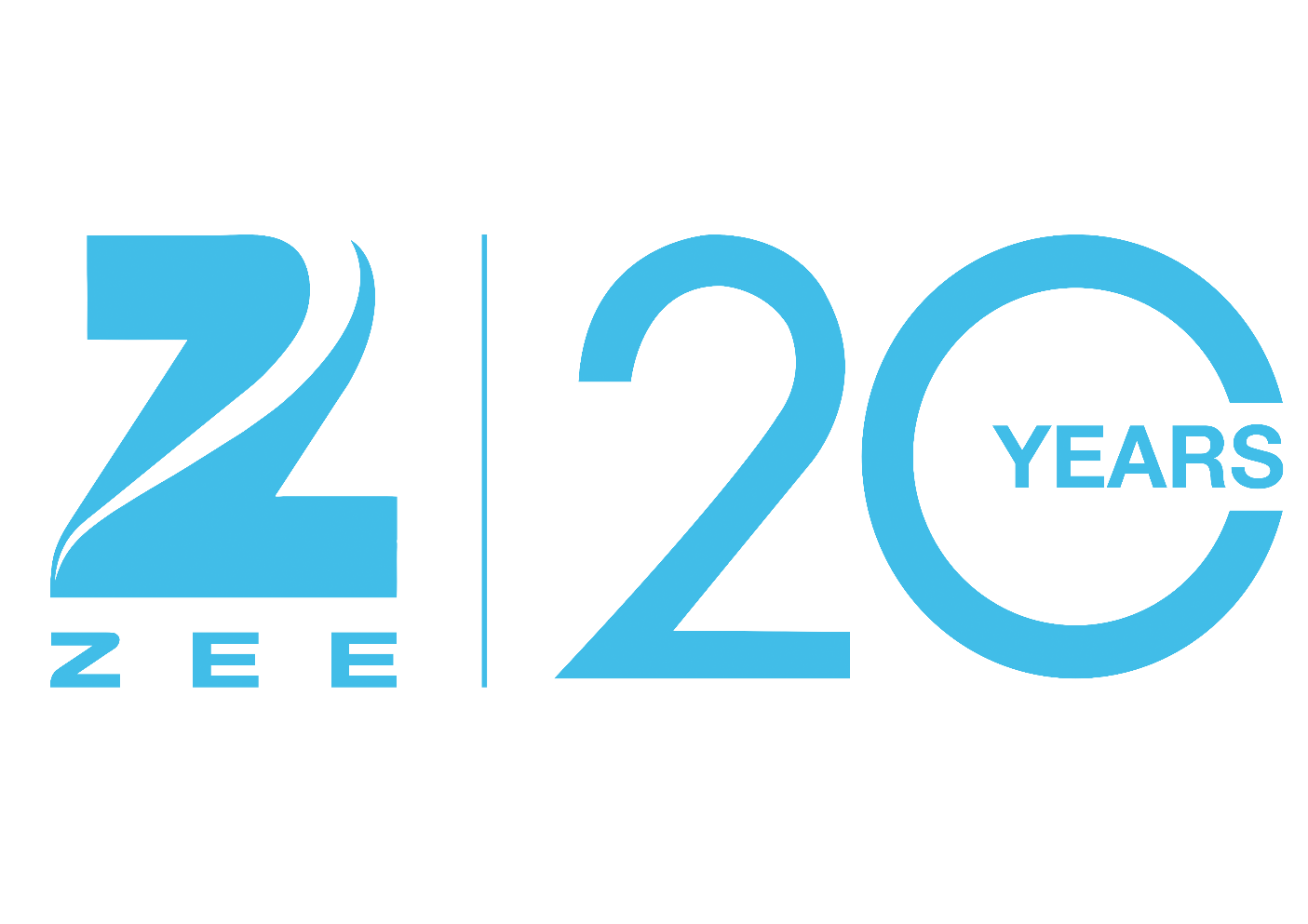 +
Printing instant tickets
Manufacturing ticket dispensers with video display
Developing unique games and product lines
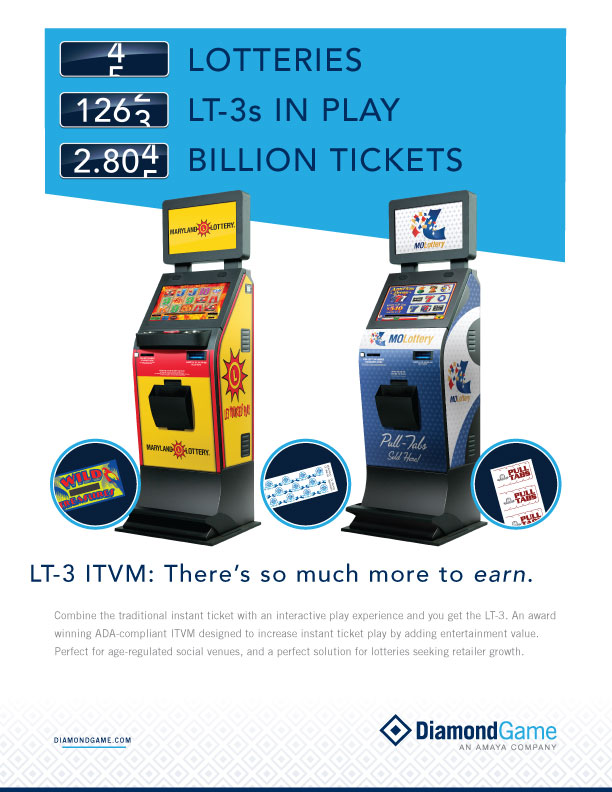 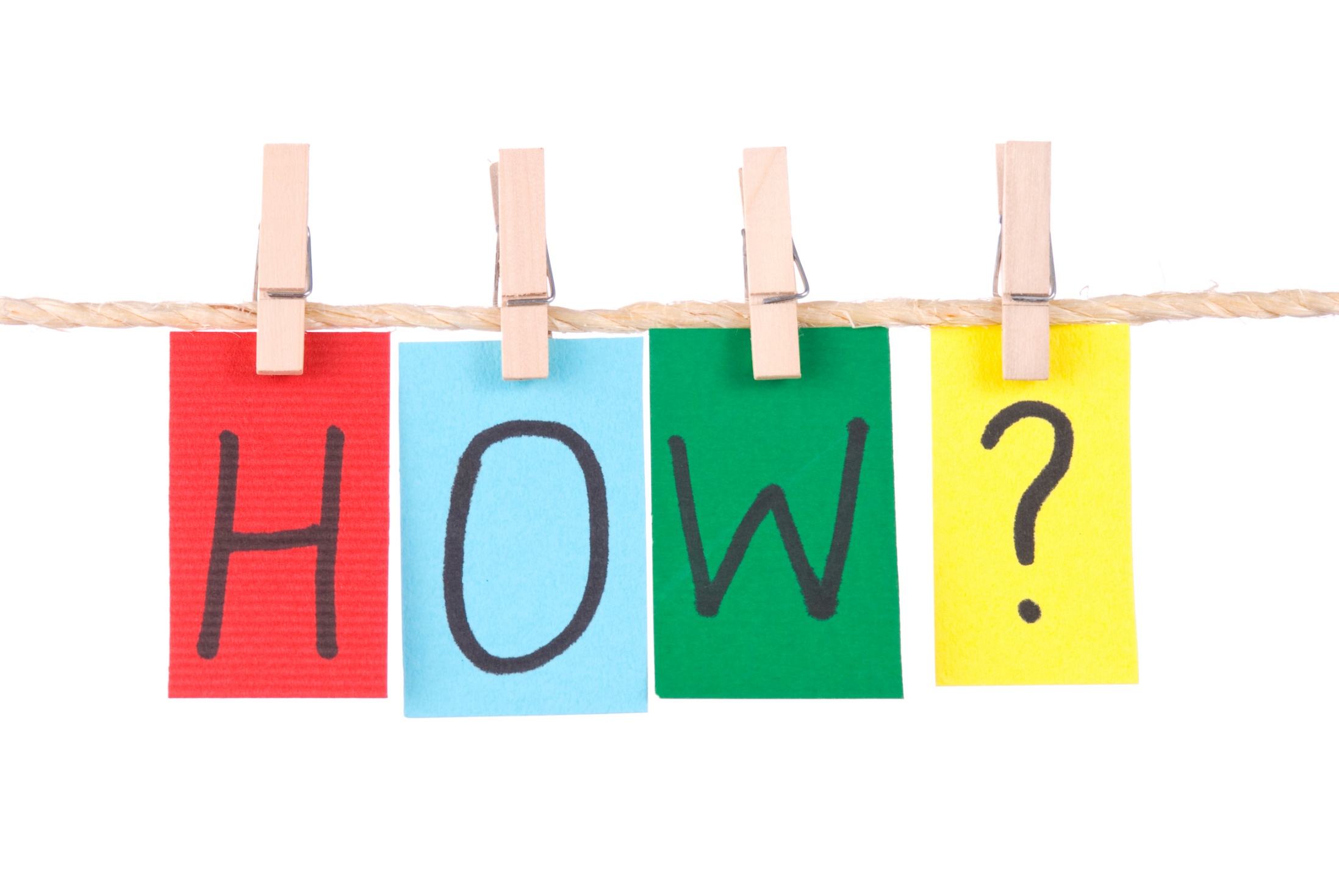 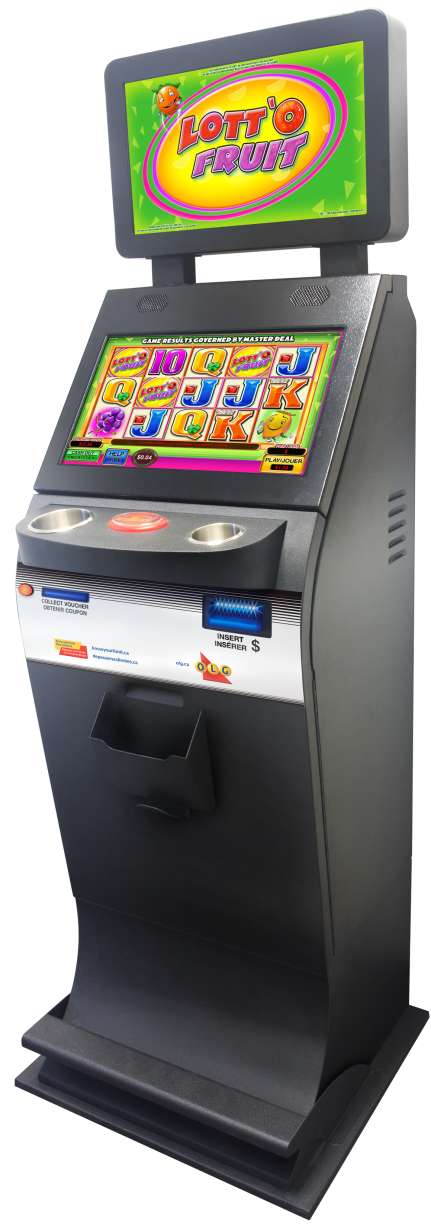 New & innovative, but not really

Consistent sales generation

Incremental sales & retailer expansion
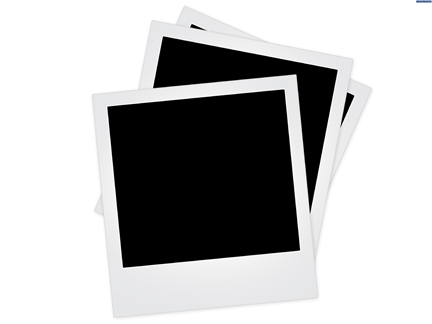 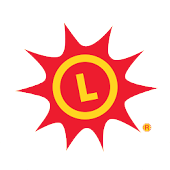 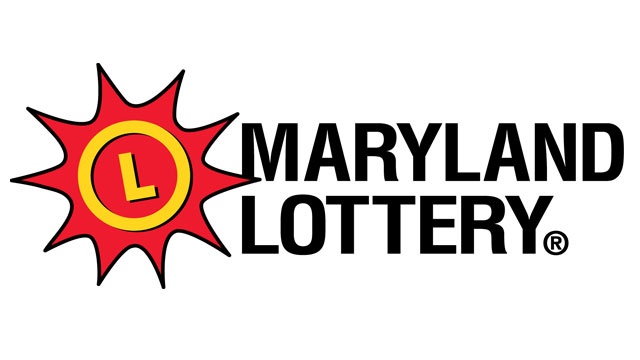 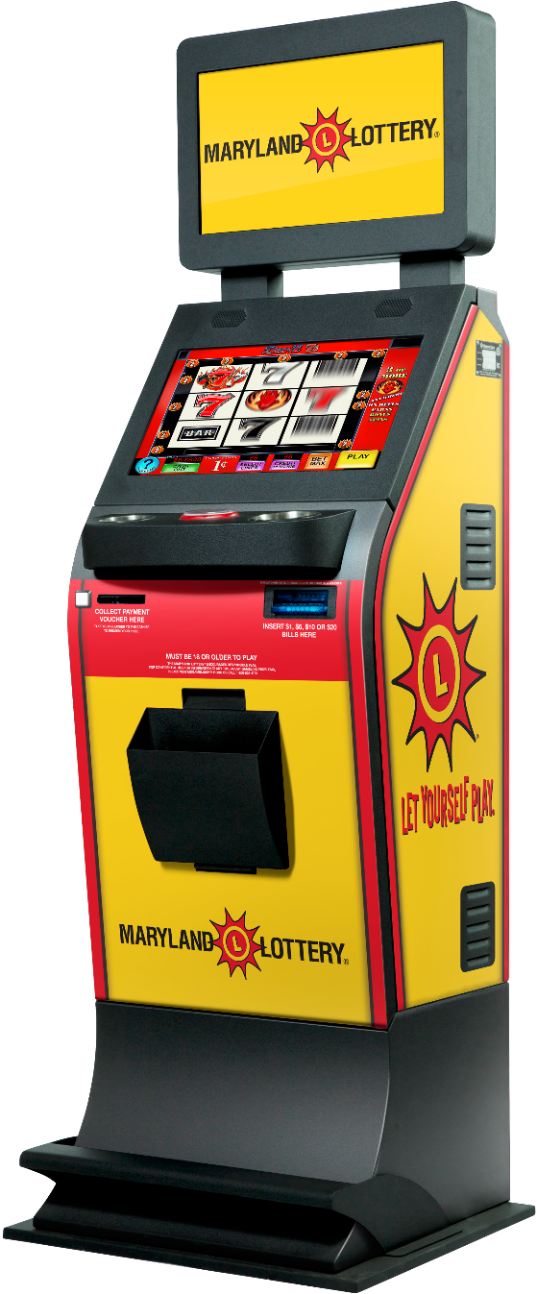 August 2014 deployment

Veteran Halls
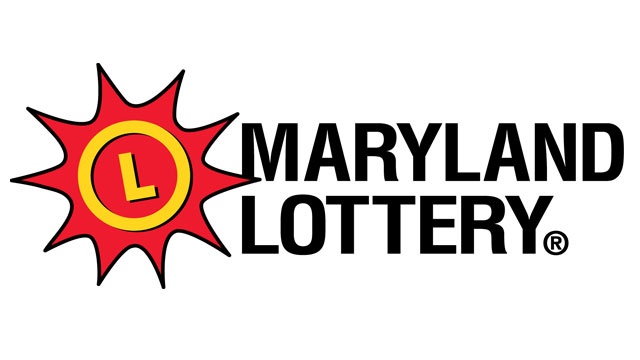 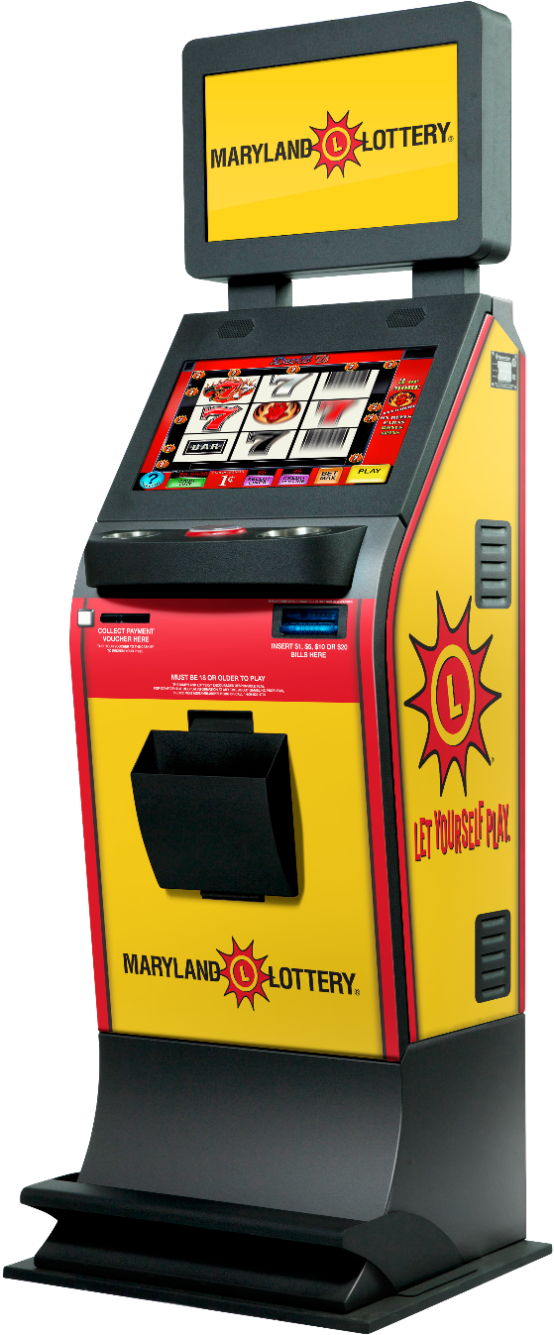 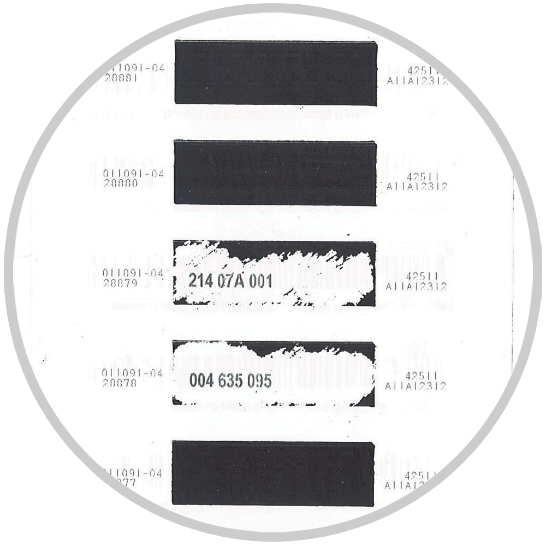 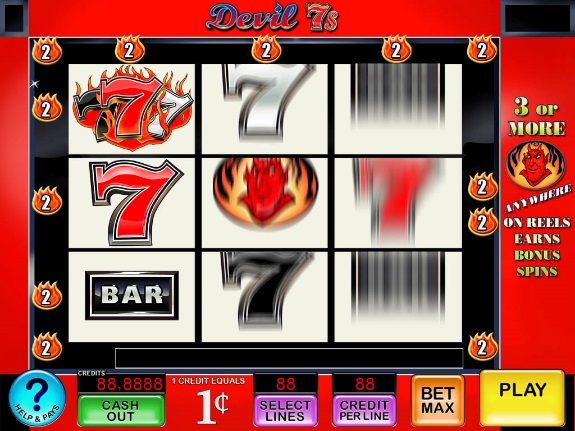 [Speaker Notes: Product Configuration]
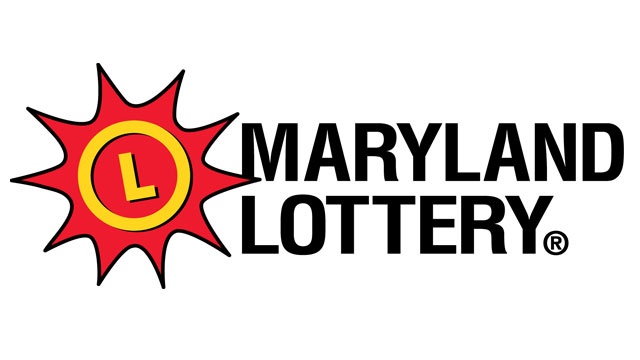 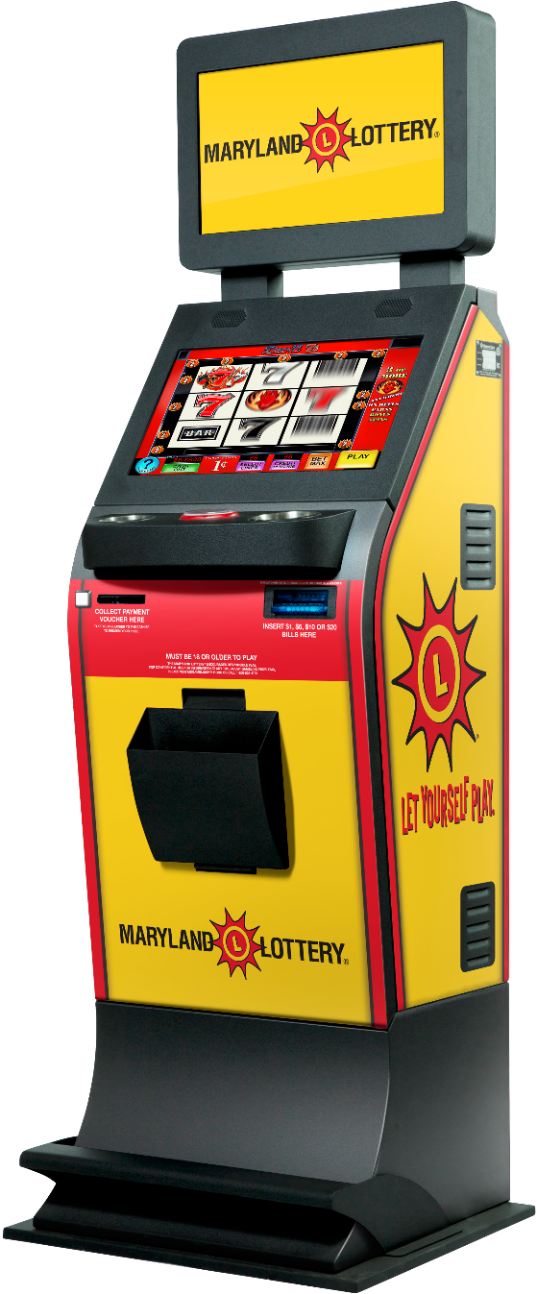 3.8 million tickets/month

Over $22 million in gross sales

$1 million Veteran proceeds
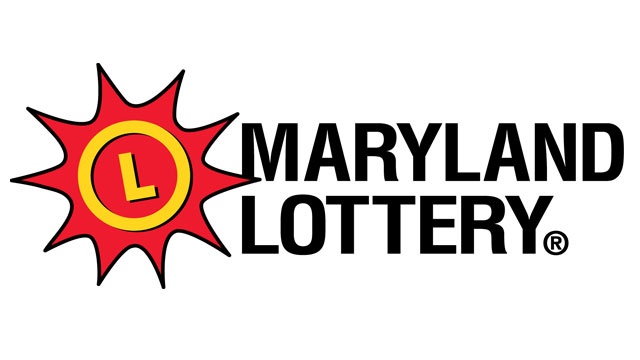 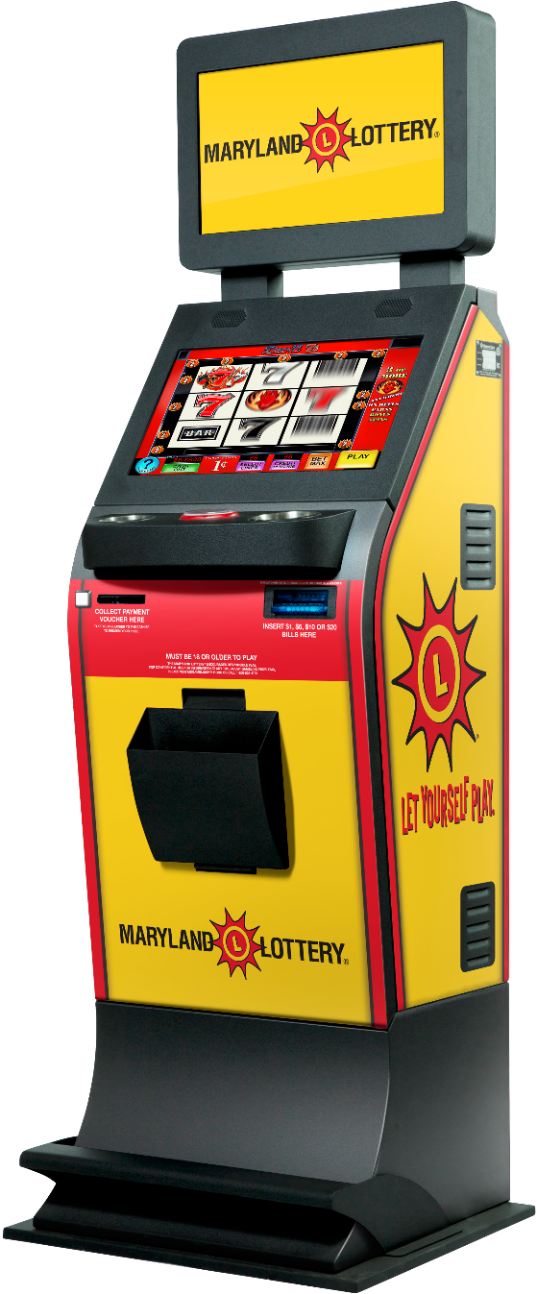 Entertainment value

Higher payout

Longer play experience
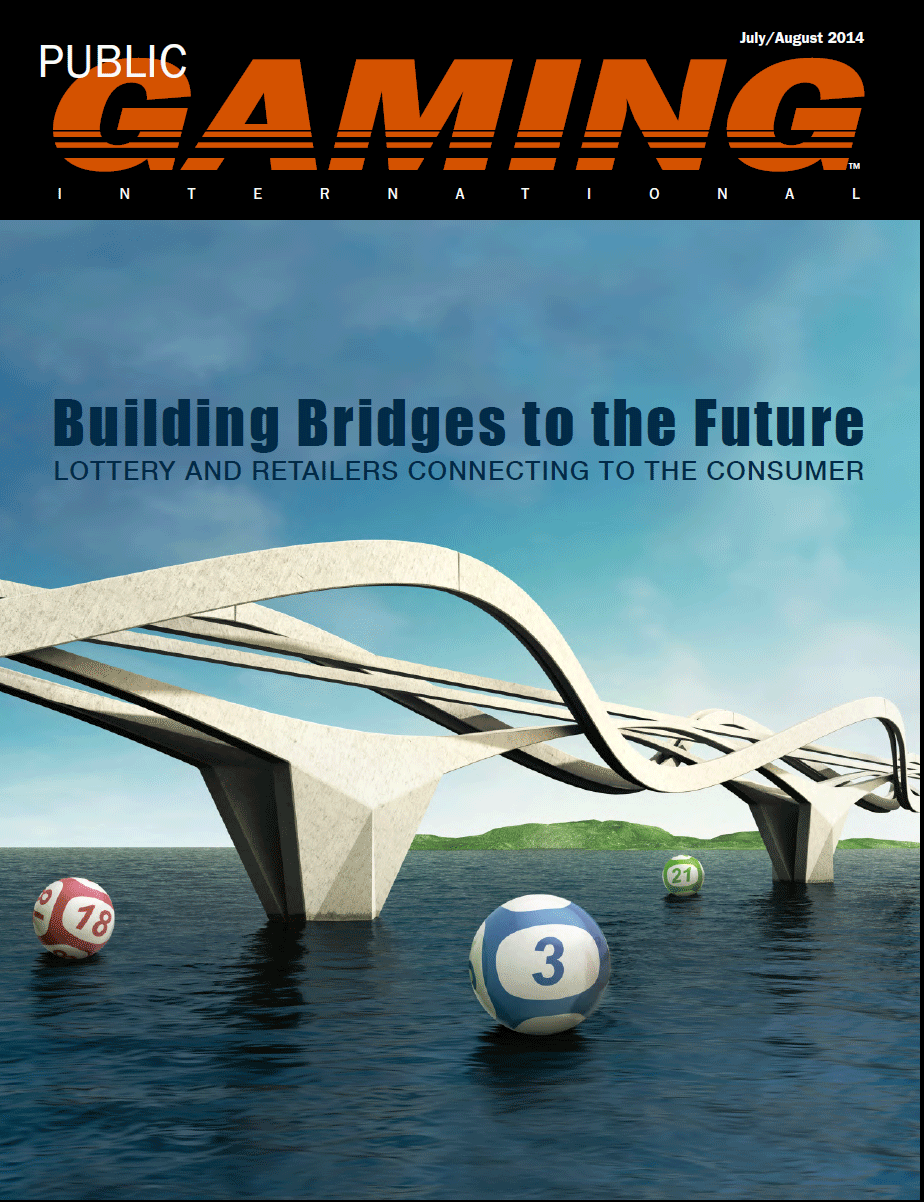 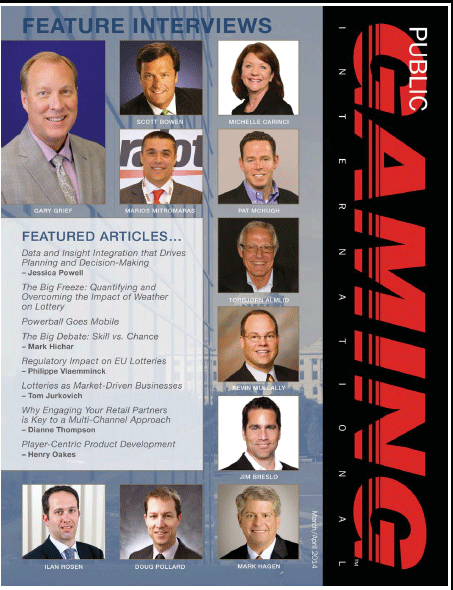 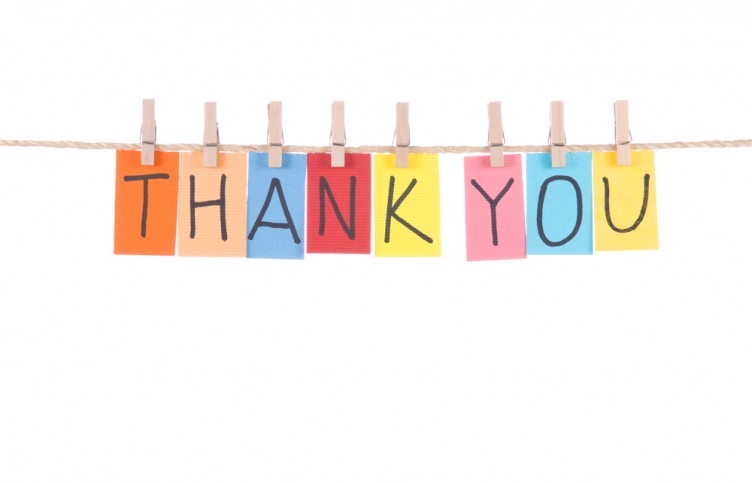